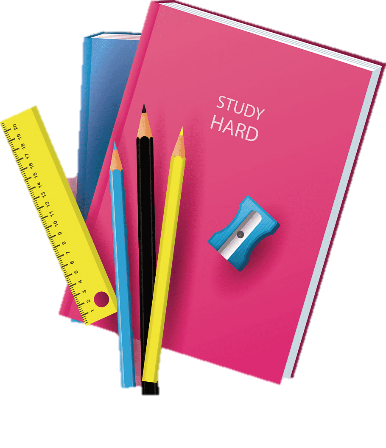 Чередование гласных в корне
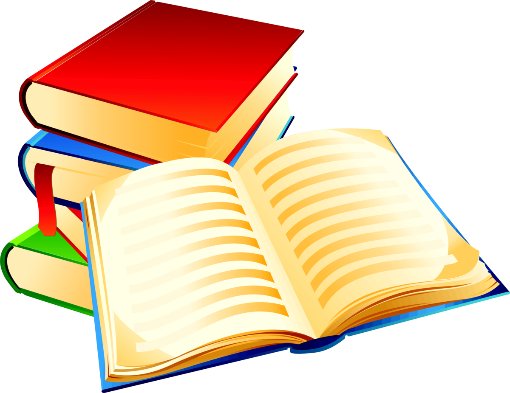 Все чередования зависят от определённого условия
1. Ударение
Гар-гор
Клан-клон
Твар-твор
Зар-зор
Плав-плов
Гар-гор
В безударном положении всегда -О-.
Например: зага́р – загорелый, угореть, погорелец.
Исключения: при́гарь, и́згарь, вы́гарки.
Клан-клон
В безударном положении всегда -О-.
Например: кла́няться, покло́н – поклониться, склонять, наклонение, склонение.
Исключений нет.
Твар-твор
В безударном положении всегда -О-.
Например: тва́рь, тво́рчество – творить, сотворить, претворить, притвориться.
Исключение: у́тварь.
Зар-зор
В безударном положении всегда -А-.
Например: за́рево, зо́рька – заря, зарница, озарять.
Исключения: зоревать, зорянка.
Плав-плов
В безударном положении всегда -А-.
Например: пла́вать, плы́ть – плавучесть, поплавок, жук-плавунец.
Исключения: пловец, пловчиха;плывуны.
2. Согласные в конце корня
Раст-ращ-рос
Скак-скоч
Лаг-лож
Раст-ращ-рос
Раст-ращ-рос
Например: расти, растение, выращивать, наращение – выросший, заросли, поросль.
Исключения: Ростов, Ростислав, росток, ростовщик, выросток, отрасль + производные от этих слов. Подростковый  от «подросток».
Скак-скоч
Скак-скоч
Например: скакать, проскакать, на скаку – выскочка, заскочить, выскочить.
Исключения: скачу, скачи, скачок.
Лаг-лож
Лаг-лож
Например: слагаемое, полагать, разлагать – сложить, положить, разложить.
Исключения: по́лог.
3. Суффикс -а- после корня
Кас-кос
A(Я)/им(ин)
Жег-жиг
Стел-стил
Чет-чит
Блест-блист
Бер-бир
Пер-пир
Дер-дир
Тер-тир
Мер-мир
Кас-кос
Есть суффикс -А-  пишем А
Например: касаться, касательная – коснуться, прикоснуться.
Исключений нет.
A(Я)/им(ин)
Есть суффикс -А-  пишем И
Например: понять - понимать, пожать - пожимать, унять - унимать, понять - понимать и т.д.
Исключений нет.
Жег-жиг
Есть суффикс -А-  пишем И
Например: Выжигать – выжегший.
Исключений нет.
Стел-стил
Есть суффикс -А-  пишем И
Например: застелить - застилать и т.д.
Исключений нет.
Чет-чит
Есть суффикс -А-  пишем И
Например: вычесть - вычитать.
Исключения: сочетание, сочетать, чета.
Блест-блист
Есть суффикс -А-  пишем И
Например: блестеть - блистать и т.д.
Исключений нет.
Бер-бир, пер-пир, дер-дир, тер-тир, мер-мир
Есть суффикс -А-  пишем И
Например: уберёт-убирал, запереть-запирать, придерётся-придираться, оттереть-оттирать, замереть-замирать, умереть-умирать и т.д.
Исключений нет.
4. Значение слова
Мак-мок
Равн-ровн
Мак-мок
«Погружать в жидкость» А.Макать вареники в сметану, обмакнуть перо в чернила.
«Пропускать жидкость, становиться мокрым»  О.
Замочить ноги, промокнуть пятно салфеткой.
Исключений нет.
Равн-ровн
«Одинаковый, наравне, равный» А.Поравнялись с ним, уравнение, равнялся на товарища.
«Гладкий, прямой, ровный»  О.
Выровнять по линейке, подровнять чёлку.
Исключений нет.
Важно не путать чередующиеся гласные и проверяемые
Мир, мирный, усмирять. Мерить, измерять, примерять платье, мерило.
 Пир, пировать, перила.
 Горе, горевать. Горы, гористый.
 Косички, косой, косить.